Всероссийский
 физкультурно-спортивный комплекс
«Готов к труду и обороне» (ГТО)
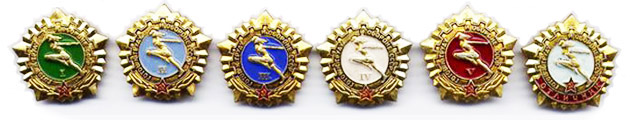 Подготовила: 
инструктор по физической культуре 
Варенцова Марина Владиславовна
Тюмень-2019
Цель:
 Повышение  эффективности  использования  возможностей физической  культуры  и  спорта  в  укреплении  здоровья,  гармоничном  и всестороннем  развитии  личности,  воспитание  патриотизма  и гражданственности,  улучшение  качества  жизни граждан  Российской Федерации.
Задачи комплекса ГТО:
*увеличение числа граждан, систематически занимающихся физической культурой и спортом; 
*повышение уровня физической подготовки, продолжительности жизни граждан;
*формирование  у  населения  осознанных  потребностей  в систематических  занятиях  физической  культурой  и  спортом, физическом самосовершенствовании, ведении здорового образа жизни;
*повышение  общего  уровня  знаний  населения  о  средствах,  методах  и формах  организации самостоятельных  занятий,  в  том  числе  с использованием современных информационных технологий;
*модернизация  системы  физического  воспитания  и  системы  развития массового,  детско-юношеского,  школьного  и  студенческого  спорта  в образовательных  организациях,  в  том  числе  путем  увеличения количества спортивных клубов.
Какие  привилегии  дает  значок  ГТО?
Наличие  знаков  отличия  будет  учитываться  при  поступлении  в  высшие учебные  заведения.  Обучающимся,  имеющим  золотой  знак,  может  быть 
назначена  повышенная  государственная  академическая  стипендия.  К примеру,  за  пять  золотых  знаков,  полученных  подряд,  предусмотрена правительственная  награда.  А  работодателям  рекомендовано  продумать 
вопрос  с  премиями  и  надбавками  работникам,  которые  отличились. Программа  стимулирования  и поощрения  «значкистов  ГТО»  еще разрабатывается.
Структура  Комплекса  ГТО  состоит из 11 ступеней в соответствии с возрастными группами  (Постановление Правительства РФ от 11.06. 2014 г. №  540  «Об  утверждении  Положения  о  Всероссийском  физкультурно-спортивном комплексе «Готов к труду и обороне») 
I    СТУПЕНЬ —  от 6 до 8 лет
II   СТУПЕНЬ —   от 9 до 10 лет
III  СТУПЕНЬ —   от 11 до 12 лет
IV   СТУПЕНЬ —   от 13 до 15 лет
V    СТУПЕНЬ —   от 16 до 17 лет
VI  СТУПЕНЬ —   от 18 до 29 лет
VII  СТУПЕНЬ —   от 30 до 39 лет
VIII СТУПЕНЬ —   от 40 до 49 лет
IX   СТУПЕНЬ —   от 50 до 59 лет
X   СТУПЕНЬ —   от 60 до 69 лет
XI   СТУПЕНЬ —   от 70 лет и старше
I СТУПЕНЬ — Нормы ГТО (мальчики и девочки 6 - 8 лет)*
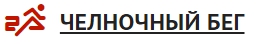 Челночный бег
Челночный бег проводится на любой ровной площадке с твердым покрытием, обеспечивающим хорошее сцепление с обувью. На расстоянии 10 м прочерчиваются две параллельные линии – «Старт» и «Финиш».
Участники, не наступая на стартовую линию, принимают положение высокого старта. По команде «Марш!» (с одновременным включением секундомеров) участники бегут до финишной линии, касаются линии рукой, возвращаются к линии старта, касаются ее и преодолевают последний отрезок без касания линии финиша рукой. Секундомер останавливают в момент пересечения линии «Финиш». Участники стартуют по 2 человека.
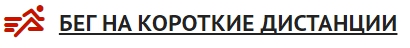 Бег на короткие дистанции
Бег проводится по дорожкам стадиона или на любой ровной площадке с твердым покрытием.  Бег на 30 м выполняется с высокого старта. Участники стартуют по 2 – 4 человека.
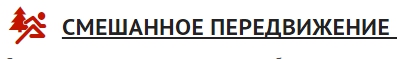 Смешанное передвижение
Смешанное передвижение (1 км) состоит из бега, переходящего в ходьбу в любой последовательности.
Проводится по беговой дорожке стадиона или любой ровной местности. Максимальное количество участников забега – 20 человек.
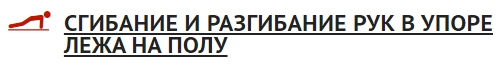 Сгибание и разгибание рук в упоре лежа на полу
Тестирование сгибания и разгибания рук в упоре лежа на полу, может проводится с применением «контактной платформы», либо без нее.
Сгибание и разгибание рук в упоре лежа на полу, выполняется из ИП: упор лежа на полу, руки на ширине плеч, кисти вперед, локти разведены не более чем на 45 градусов, плечи, туловище и ноги составляют прямую линию. Стопы упираются в пол без опоры.
Сгибая руки, необходимо коснуться грудью пола или «контактной платформы» высотой 5 см, затем, разгибая руки, вернуться в ИП и, зафиксировав его на 0,5 с, продолжить выполнение тестирования.
Засчитывается количество правильно выполненных сгибаний и разгибаний рук.
Ошибки:

1) касание пола коленями, бедрами, тазом;

2) нарушение прямой линии 
«плечи – туловище – ноги»;

3) отсутствие фиксации на 0,5 с ИП;

4) поочередное разгибание рук;

5) отсутствие касания грудью пола (платформы);

6) разведение локтей относительно туловища более чем на 45 градусов.
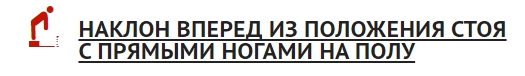 Наклон вперед из положения стоя
Наклон вперед из положения стоя с прямыми ногами выполняется из ИП: стоя на полу или гимнастической скамье, ноги выпрямлены в коленях, ступни ног расположены параллельно на ширине 10 – 15 см.
При выполнении испытания (теста) на гимнастической скамье по команде участник выполняет два предварительных наклона, скользя пальцами рук по линейке измерения. При третьем наклоне участник максимально сгибается и фиксирует результат в течение 2 с. Величина гибкости измеряется в сантиметрах. Результат выше уровня гимнастической скамьи определяется знаком «-» , ниже – знаком «+».
Ошибки:

1) сгибание ног в коленях;

2) фиксация результата пальцами одной руки;

3) отсутствие фиксации результата в течение 2 с.
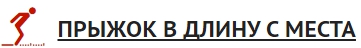 Прыжок в длину с места
Прыжок в длину с места толчком двумя ногами выполняется в соответствующем секторе для прыжков. Место отталкивания должно обеспечивать хорошее сцепление с обувью. Участник принимает исходное положение (далее – ИП): ноги на ширине плеч, ступни параллельно, носки ног перед линией измерения. Одновременным толчком двух ног выполняется прыжок вперед. Мах руками разрешен.
Измерение производится по перпендикулярной прямой от линии измерения до ближайшего следа, оставленного любой частью тела участника.
Участнику предоставляются три попытки. В зачет идет лучший результат.
Ошибки:

1) заступ за линию измерения или касание ее;

2) выполнение отталкивания с предварительного подскока;

3) отталкивание ногами разновременно.
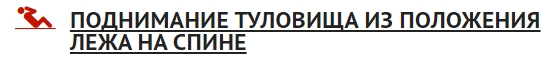 Поднимание туловища из положения лежа на спине
Поднимание туловища из положения лежа выполняется из ИП: лежа на спине на гимнастическом мате, руки за головой, пальцы сцеплены в «замок», лопатки касаются мата, ноги согнуты в коленях под прямым углом, ступни прижаты партнером к полу.
Участник выполняет максимальное количество подниманий за 1 мин., касаясь локтями бедер (коленей), с последующим возвратом в ИП.
Засчитывается количество правильно выполненных подниманий туловища.
Ошибки:

1) отсутствие касания локтями бедер (коленей);

2) отсутствие касания лопатками мата;

3) пальцы разомкнуты «из замка»;

4) смещение таза.
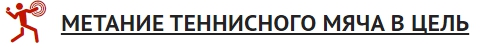 Метание теннисного мяча 
в цель
Для метания теннисного мяча в цель используется мяч весом 57 г.
Метание теннисного мяча в цель производится с расстояния 6 м в закрепленный на стене гимнастический обруч диаметром 90 см. Нижний край обруча находится на высоте 2 м от пола.
Участнику предоставляется право выполнить пять бросков. Засчитывается количество попаданий в площадь, ограниченную обручем.
УДАЧИ!
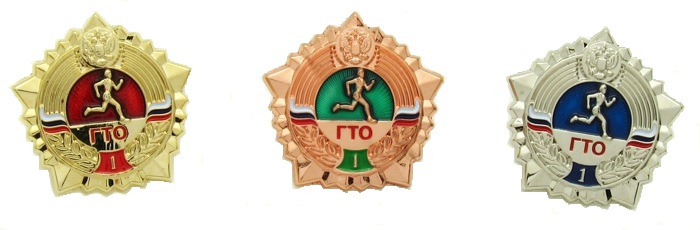